Subject: Maths
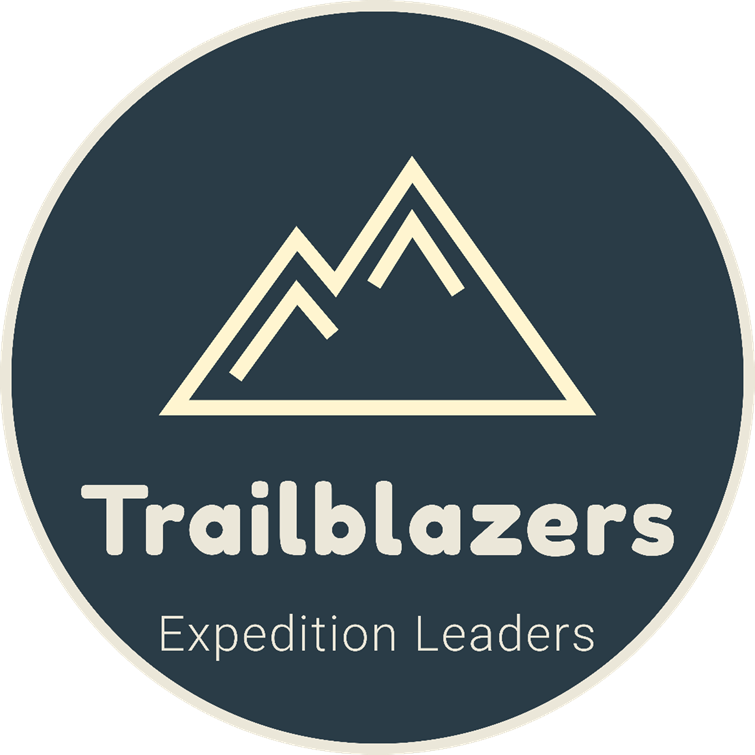 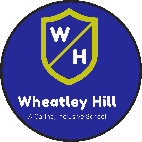 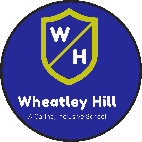 Pack: B
Date:	  22.02.21
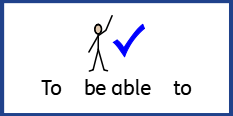 L.O: To be able to identify the place value of decimal numbers.
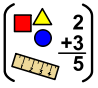 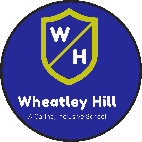 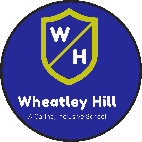 Subject: Maths
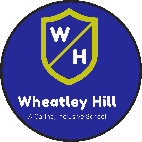 Mental Starter:Identify the place value of the digit underlined
E.G 1720 = 20

2893
14, 512
21, 601
56,059
131, 240
721,820
342,924
578, 135
1,245,831
2,927,628
Practise saying the number out loud when answering the question.
E.G One thousand, seven hundred and twenty.
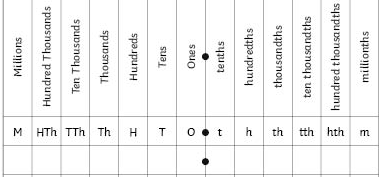 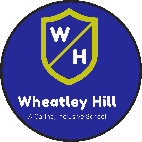 Mental Starter:Identify the place value of the digit underlined
E.G 1720 = 20

2893 = 90
14, 512 = 500
21, 601 = 20,000
56,059 = 0 (hundreds)
131, 240 = 1,000
721,820 = 700, 000
342,924 = 40, 000
578, 135 = 500, 000
1,245,831 = 1, 000, 000
2,927,628 = 900, 000
Now check your answers and make any corrections (if they are needed).
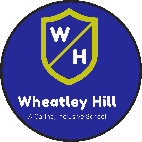 What are decimal numbers?
A decimal is a way of writing a number that is not whole.

Decimal numbers are 'in between' numbers. For example, 10.4 is in between the numbers 10 and 11. It is more than 10, but less than 11.
 
Take care when reading the values of decimal numbers:
4.2 means 4 and 2 tenths.
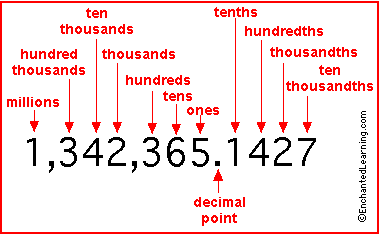 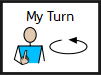 Today we will just be focusing on tenths as decimal numbers, known as 1 decimal place (1DP).
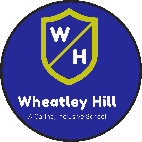 1 Decimal Place
The first digit after a decimal point is known as tenths.
1 whole is equal to 10 tenths.
E.G 1.2 = 1 whole and 2 tenths

We would say the number as one point two.
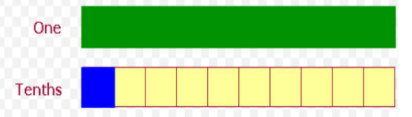 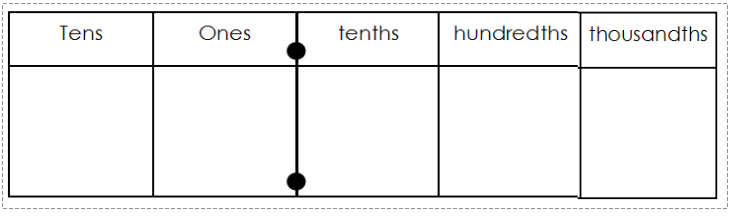 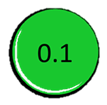 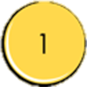 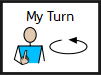 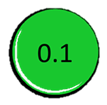 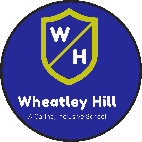 Representing other numbers to 1 D.P
Lets look at other numbers, the decimal numbers will not effect the whole digits  (as long as there are no more than 10 tenths as remember 10 tenths= 1 whole).

E.G 1432.6
We would say one
Thousand, four 
hundred and thirty-  two 
point six.
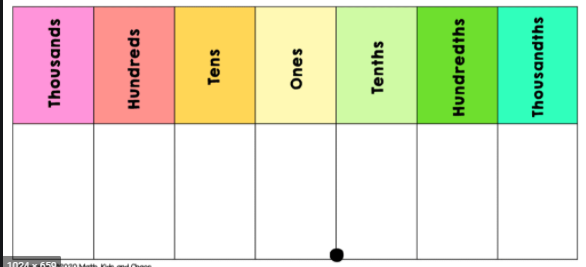 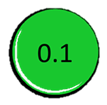 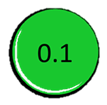 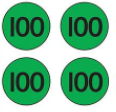 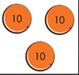 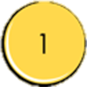 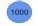 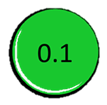 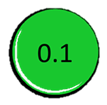 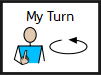 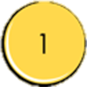 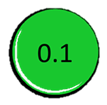 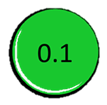 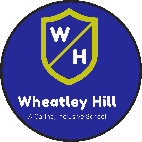 Lets have a try at creating a number to 1 D.P together…
3521.3

We would say this number as:

Three thousand, five hundred and twenty-one point three.
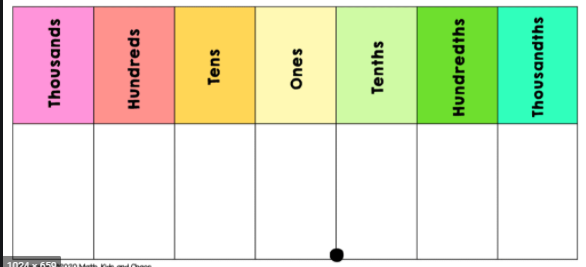 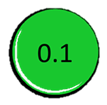 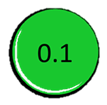 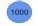 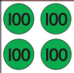 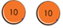 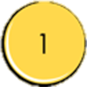 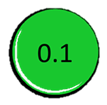 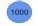 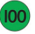 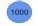 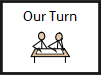 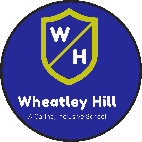 Now you try: 3759. 8
Draw the place value counters to represent the number and say it out loud.

3759. 8

You can just draw and 
colour circles to represent
the place value counters.
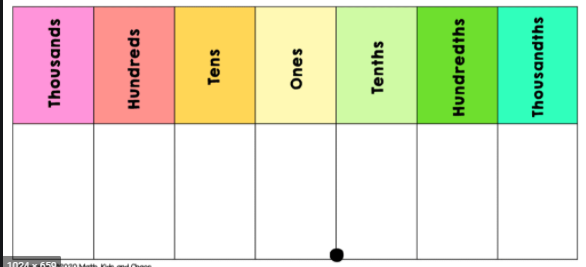 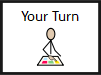 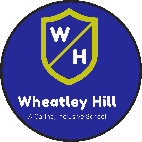 Lets check…
3759. 8
Three thousand, seven hundred and fifty- nine point eight.
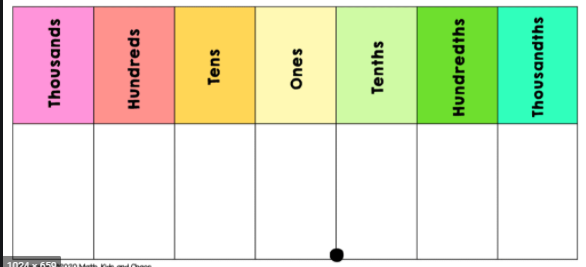 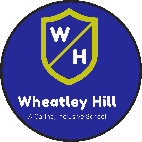 Represent the numbers below onto the place value charts and say the numbers out loud.
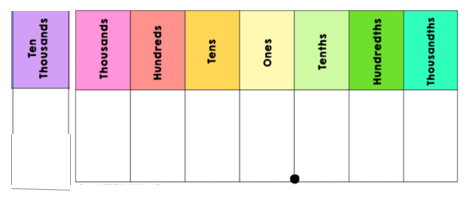 3421.7




5129.9
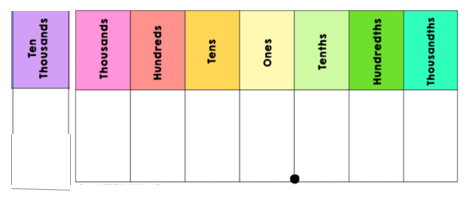 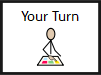 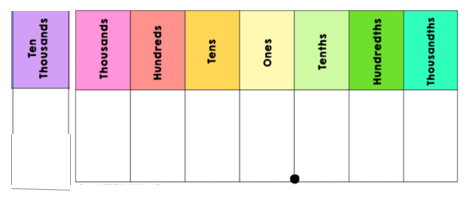 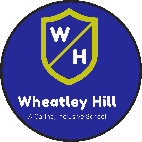 3. 12,450.2




4. 23, 171.6


                                                         
                                                             5. 45,036.1
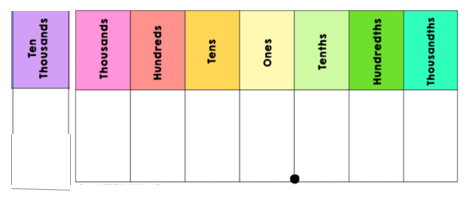 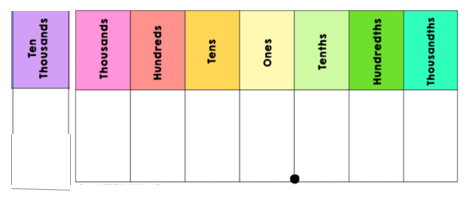 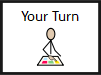 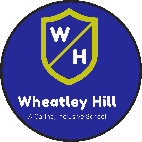 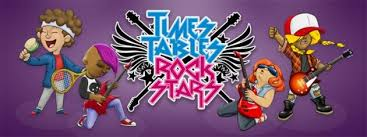 Times-table practise
Spend at least 15mins practising your times-tables.

This can be done on TTRS, hit the button or any other times-table website.

Use the Times-Tables Rock Stars app or website.
Alternatively, copy and paste the following link into a web browser:
https://www.topmarks.co.uk/maths-games/7-11-years/times-tables
End of Lesson
Date:	  23.02.21
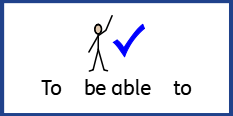 L.O: To be able to identify the place value of decimal numbers.
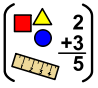 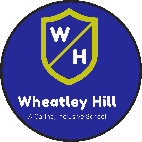 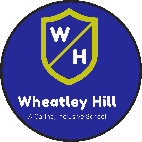 Subject: Maths
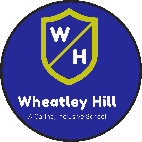 Mental Starter:Identify the place value of the decimal number
E.G 12.3 = 3 tenths

34.1
56.5
423. 6
124.9
821.7
189.0
226.2
679.4
Remember to say each number out loud.
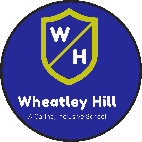 Mental Starter:Lets check…
E.G 12.3 = 3 tenths

34.1 = 1 tenth
56.5 = 5 tenths
423. 6 = 6 tenths
124.9 = 9 tenths
821.7 = 7 tenths
189.0 = 0 tenths
226.2 = 2 tenths
679.4 = 4 tenths
Check your work and make any corrections which might be needed.
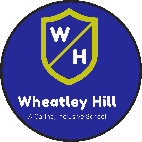 Representing Decimal Numbers to 2 Decimal Places
Last lesson, we looked at decimal numbers to 1 decimal place. Remember: 4.2 means 4 and 2 tenths.

2 Decimal Places:
We call this digit hundredths.
Hundredths are smaller in value than tenths: 
10 hundredths = 1 tenth
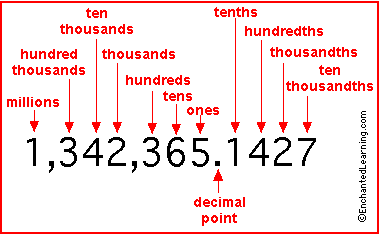 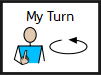 Pre-recorded Teaching
Access the online teaching video below that will support you to complete the work in this lesson. This video will act as a support but all of the work can still be successfully understood & completed using paper-based versions of this pack. If you need further support to understand / complete work then please contact school via e-mail or telephone.
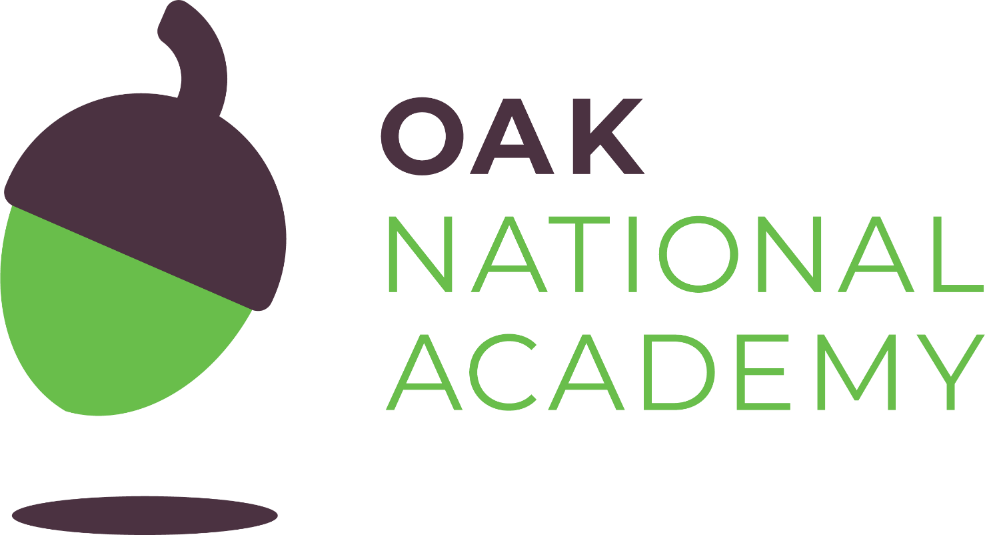 Play Video
Play the video from 4mins.
You can also copy and paste this link if you would prefer:
https://teachers.thenational.academy/lessons/recognising-decimal-tenths-part-1-ctgkcd
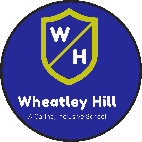 Representing numbers to 2 decimal places
4.26 means 4 and 2 tenths and 6 one-hundredths. 

If the hundredths was a zero, the zero does not need to be there 
E.G 4.20 the number is 4 and 2 tenths.

Here is another example:
4.06 means 4 and 0 tenths and 6 one-hundredths.
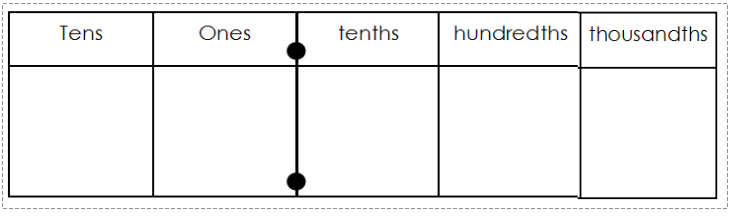 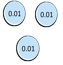 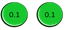 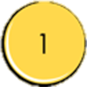 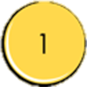 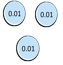 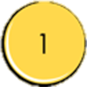 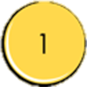 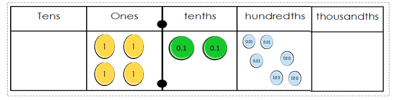 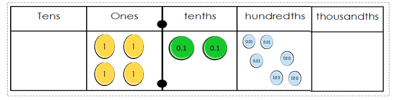 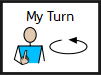 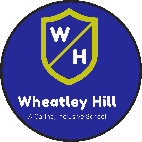 Lets try this:
Write down the number represented in the place value chart:
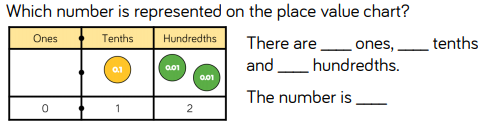 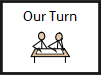 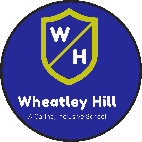 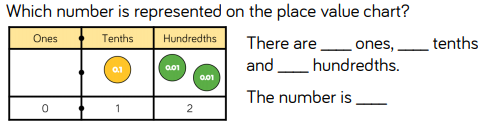 0
1
2
0.12
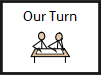 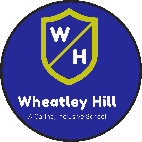 Lets look at another example:
The number represented is 1.12
We say one point one, two.

What is the value of the underlined digit?
1.12 = 2 hundredths


Here the number represented is
2.23
We say two point two, three.
What is the value of the underlined digit?
2.23 = 3 hundredths
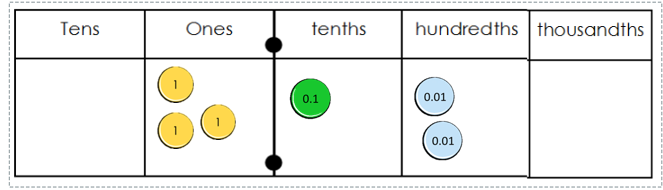 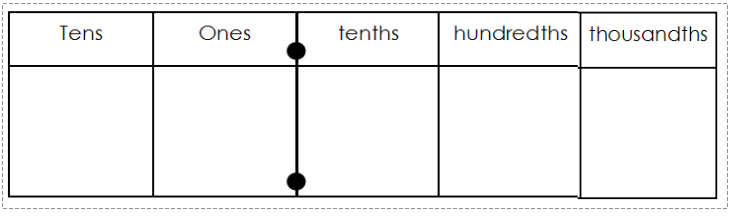 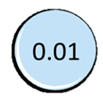 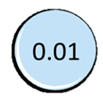 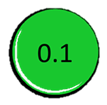 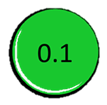 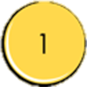 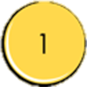 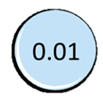 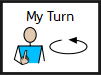 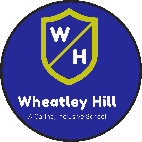 What is the value of the underlined digit?
24.89

You can draw the place value
counters if it helps.

When we say the number it is twenty-four point eight, nine.
The 9 is underlined, the 9 represents hundredths.
= 9 hundredths.
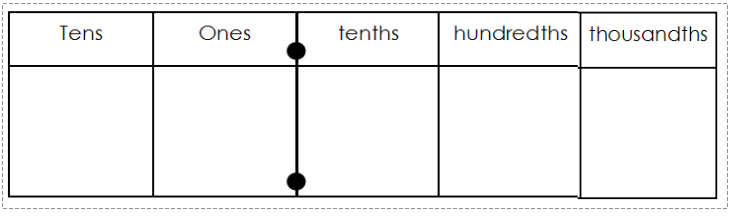 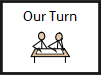 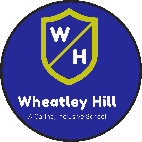 Write down the value of the underlined digit
356.81
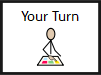 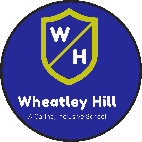 Write down the value of the underlined digit
356.81

The digit underlined is 1 hundredth
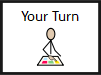 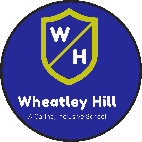 Write down the value of the underlined digit
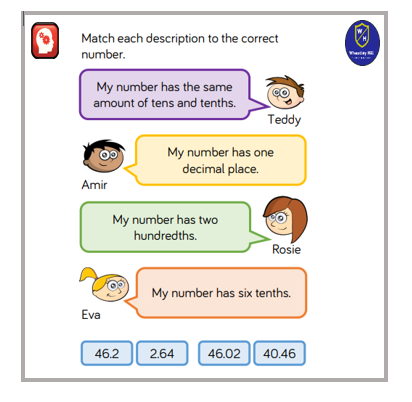 245.64                             Extension:
341.52
429.01
612.20
568.91
782.17
456.82
901.06
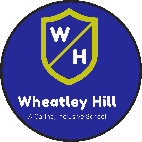 Lets check:
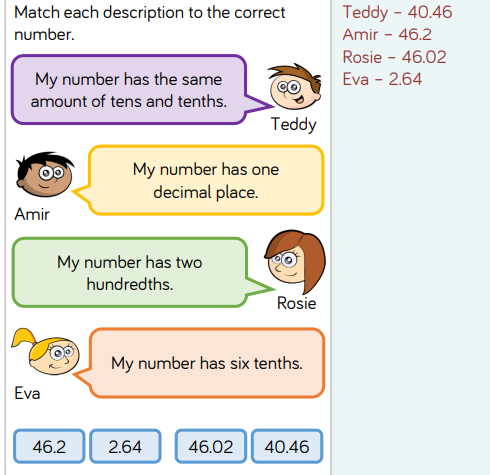 245.64 = 4 hundredths 
341.52 = 5 tenths
429.01 = 0 tenths
612.20 = 0 hundredths
568.91 = 9 tenths
782.17 = 7 hundredths
456.82 = 8 tenths
901.06 = 6 hundredths
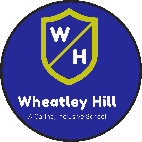 3 decimal places
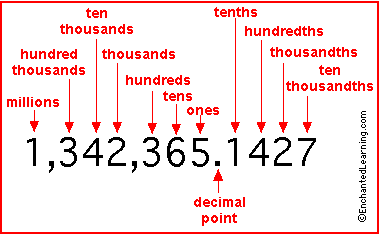 1 D. P = tenths
2 D.P = hundredths
3 D.P = thousandths 

10 thousandths make 1 hundredth.

Thousandths have a smaller value than hundredths.

100 thousandths make 1 tenth.

If 4 tenths = 0.4, 4 hundredths = 0.04, what is 4 thousandths?
0.004
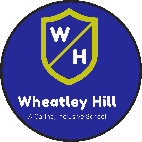 The place value chart represents the number 0.134




Visualise the numbers on the place value 
chart to help you.

Task: Circle the numbers which have six
thousandths
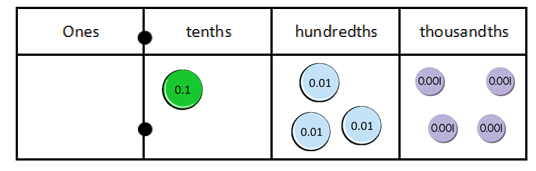 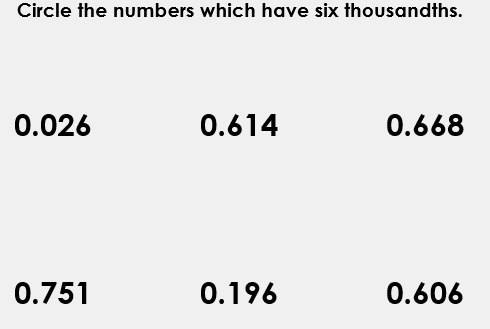 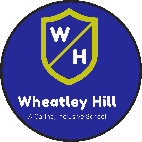 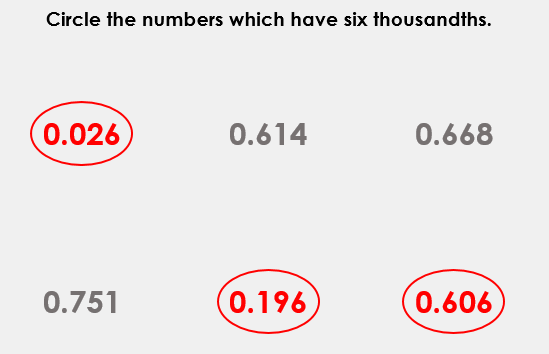 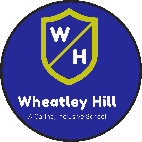 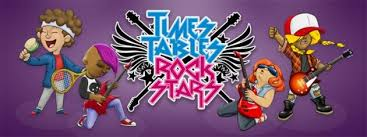 Times-table practise
Spend at least 15mins practising your times-tables.

This can be done on TTRS, hit the button or any other times-table website.

Use the Times-Tables Rock Stars app or website.
Alternatively, copy and paste the following link into a web browser:
https://www.topmarks.co.uk/maths-games/7-11-years/times-tables
End of Lesson
Date:	  24.02.21
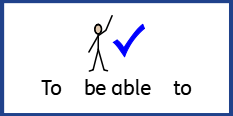 L.O: To be able to compare decimal numbers.
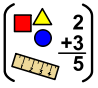 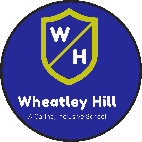 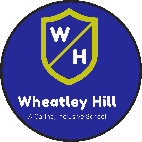 Subject: Maths
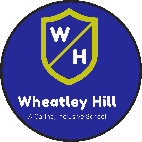 Mental Starter:Write down the value of the underlined decimal numbers
563.922
342.014
561.905
419.216
789.123
452.568
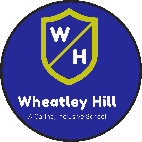 Mental Starter:Write down the value of the underlined decimal numbers
563.922 = 2 thousandths
342.014 = 1 hundredth
561.905 = 9 tenths
419.216 = 1 hundredth
789.123 = 3 thousandths
452.568 = 5 tenths
Pre-recorded Teaching
Access the online teaching video below that will support you to complete the work in this lesson. This video will act as a support but all of the work can still be successfully understood & completed using paper-based versions of this pack. If you need further support to understand / complete work then please contact school via e-mail or telephone.
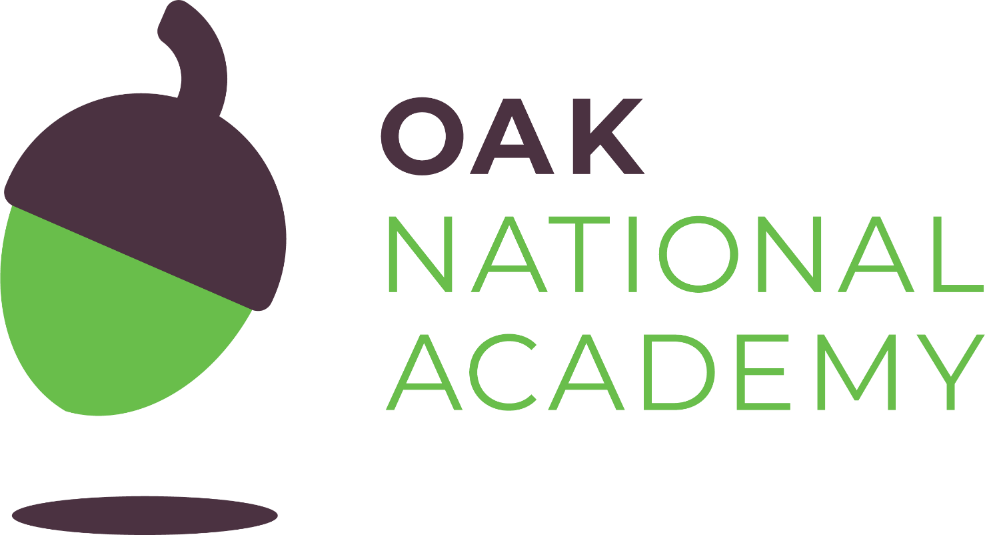 Play Video
Play the video from 3mins 30seconds.
You can also copy and paste this link if you would prefer:
https://teachers.thenational.academy/lessons/comparing-decimals-61j38d
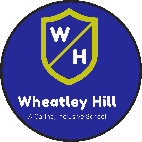 Comparing numbers:
When comparing decimals, it is just like when we compare whole numbers.
We need to look at the digits to decide which number is bigger/ smaller.

E.G whole numbers- which is bigger 26 or 124?

We compare the digits and their place value. We can see 124 is bigger because it has 1 hundred, unlike 26 which has 0 hundreds, therefore making it the bigger number. Both numbers have the same number of tens (2 tens) and 26 has 6 ones which is more than 4 ones in 124. But this does not matter because of the early identified 1 hundred.
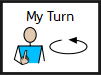 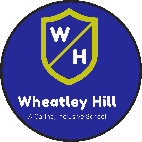 Comparing decimal numbers…
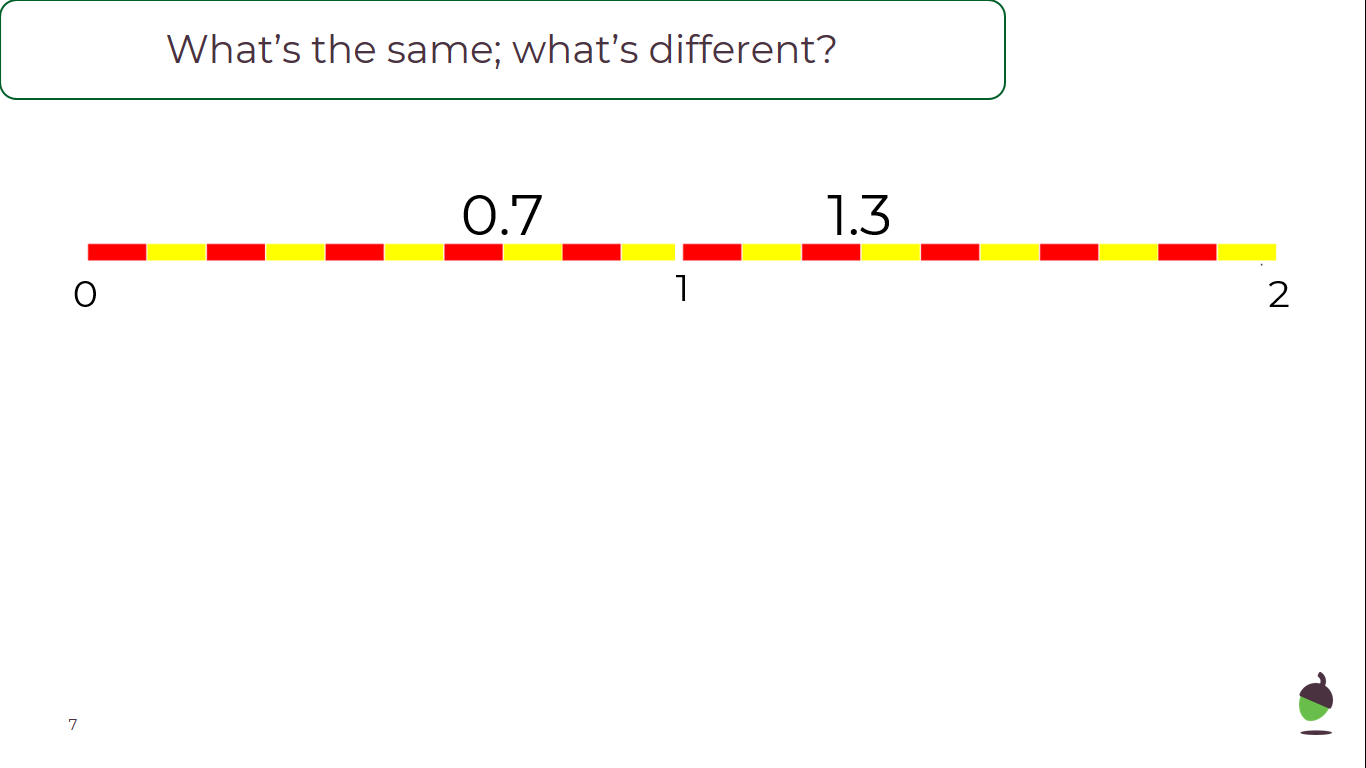 When comparing 0.7 with 1.3 we can place the numbers on a number line. Because 1.3 has 1 whole it is larger than 0.7 as it has 0 whole numbers, we know 1 is bigger than 0 within the number system.

When comparing the two numbers on a place value chart we can see clearly 1.3 is larger.
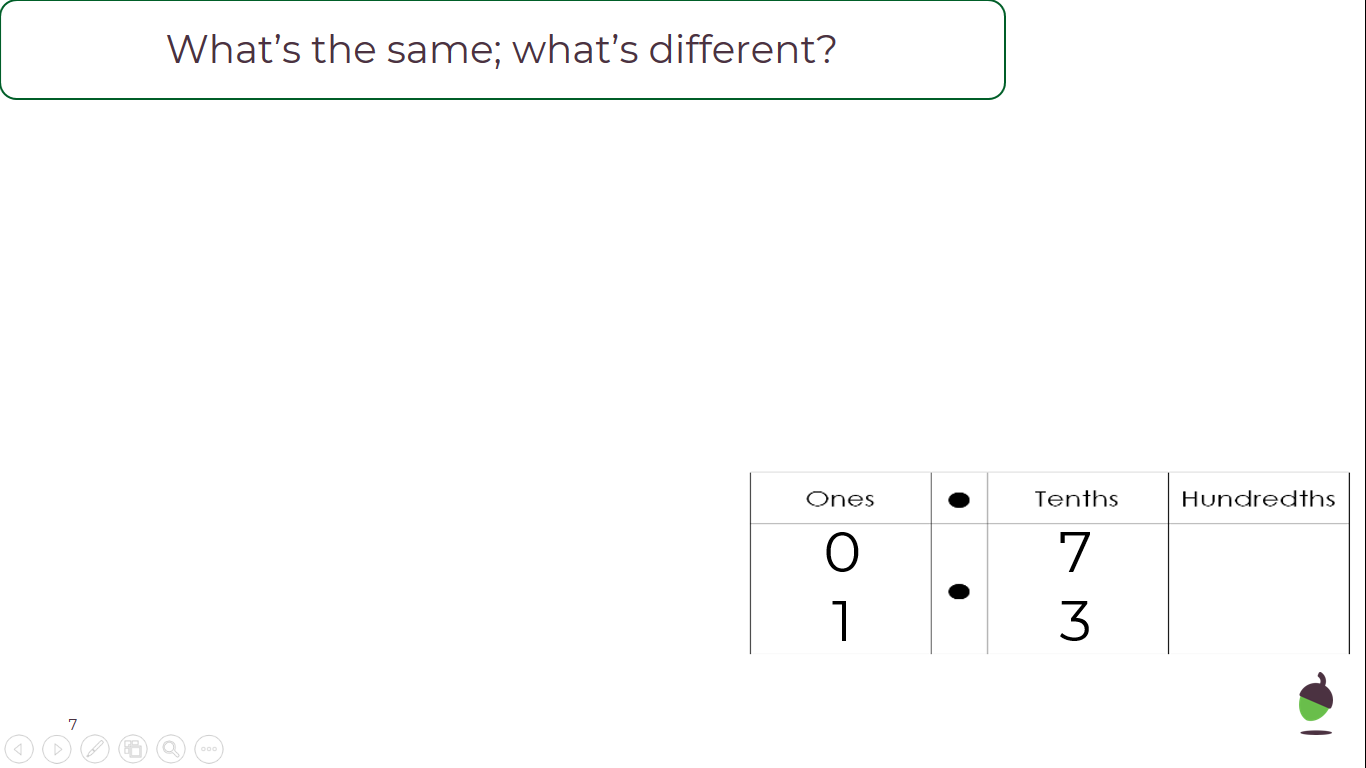 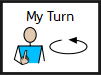 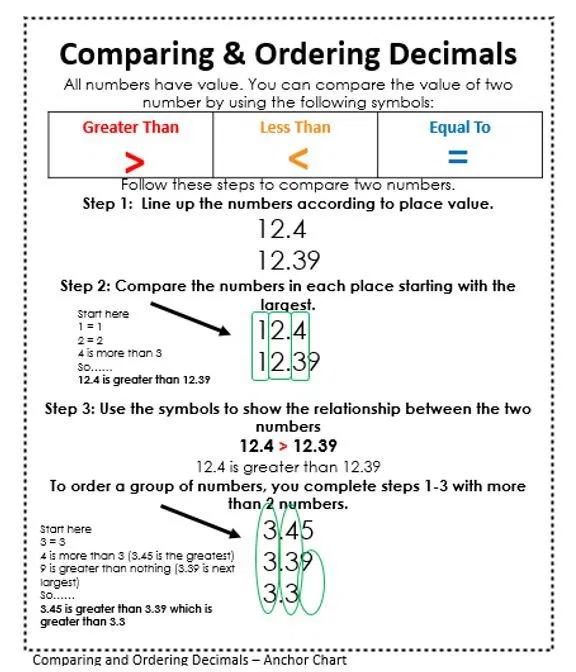 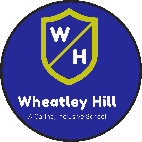 Here is a prompt sheet to support with comparing and ordering decimal numbers.
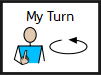 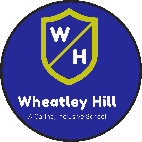 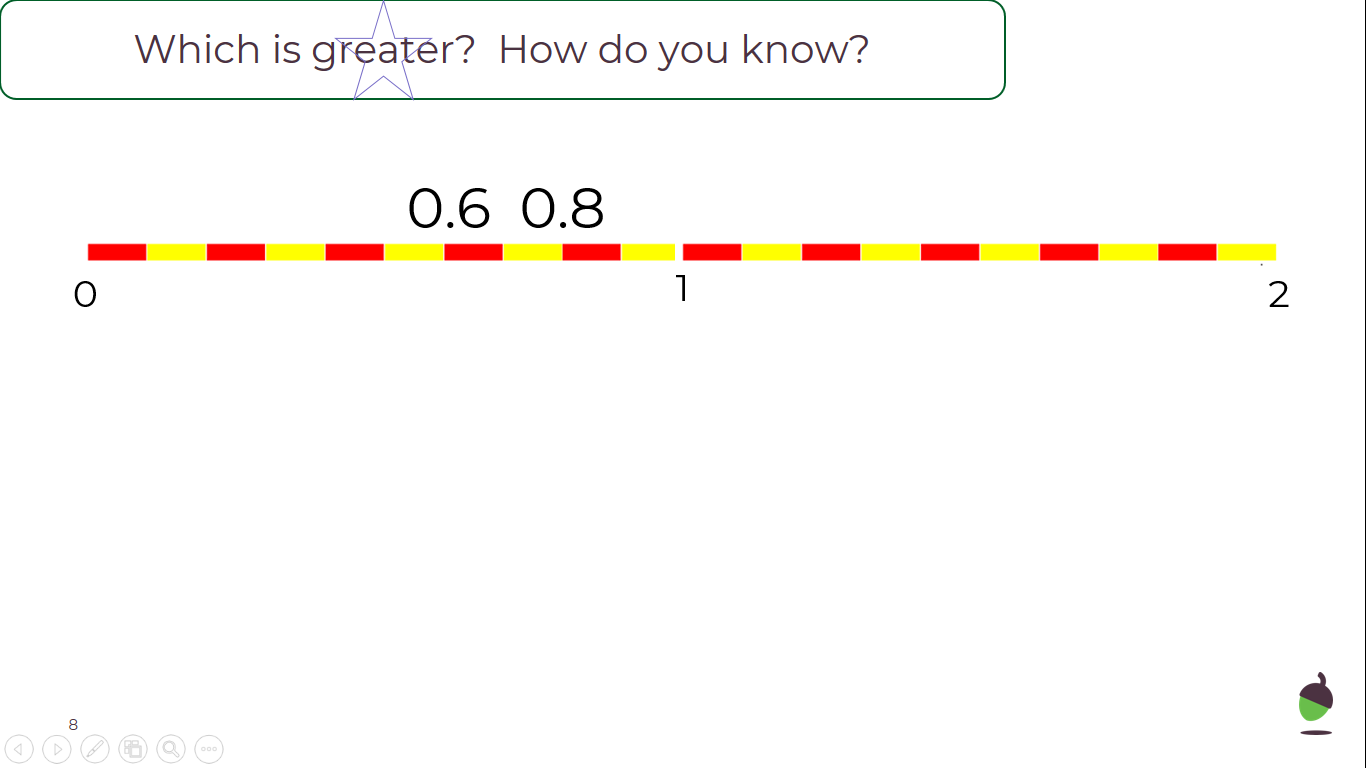 What about 0.6 and 0.8?

Because they both have 0 whole numbers, we need to look at the next digit which is tenths.
We know 8 is bigger than 6 which helps us to know 0.6 is smaller than 0.8 because 8 is larger.
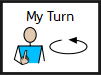 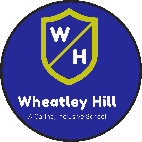 Which is greater 0.4 or 0.7?
Where would the numbers be positioned on the number line?

Both numbers have 0 ones.

Look at the tenths. Which digit is greater? 4 tenths or 7 tenths?
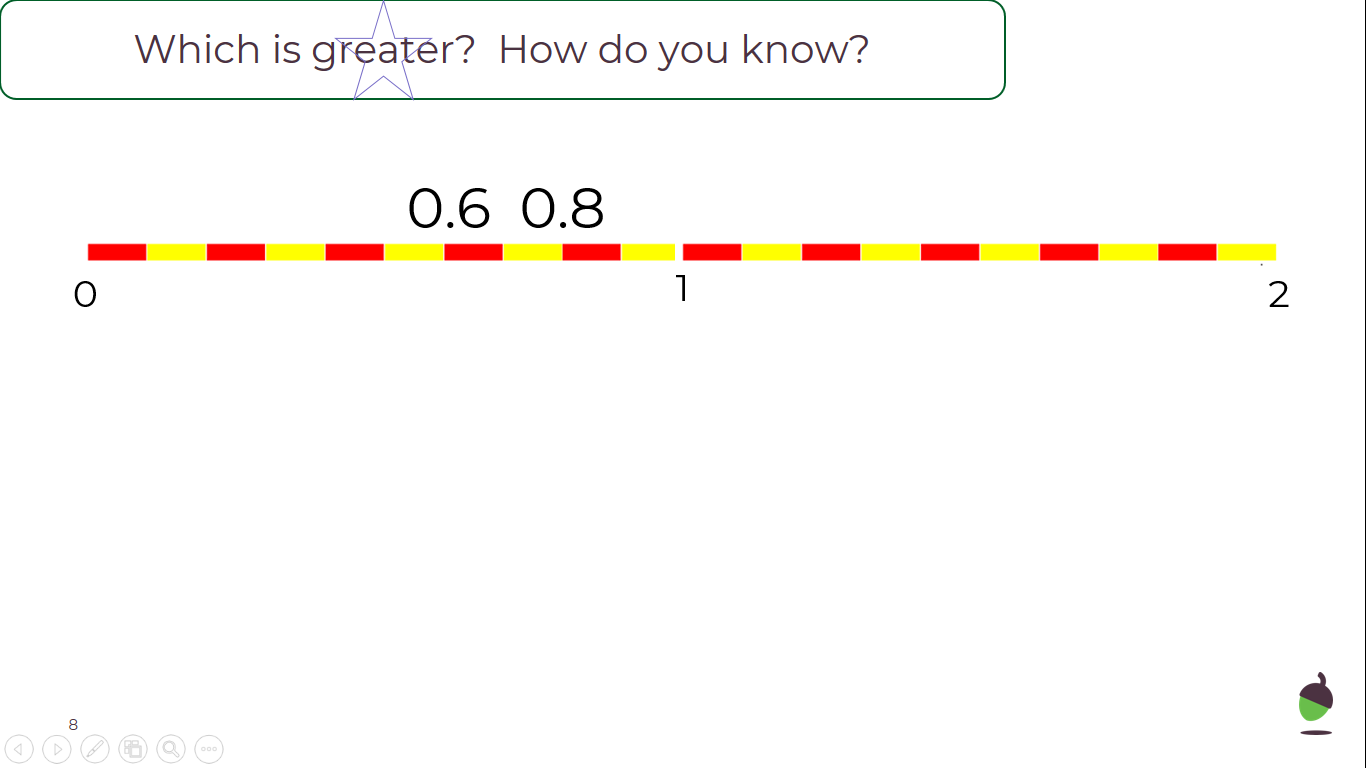 0.7
0.4
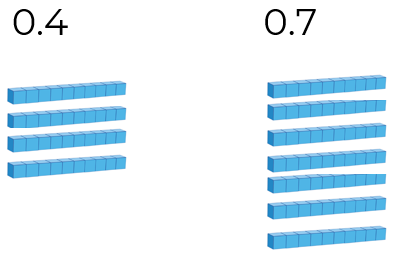 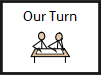 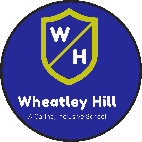 Answer:
0.7 is greater than 0.4

0.7 > 0.4
Remember <    > 
more than > less than
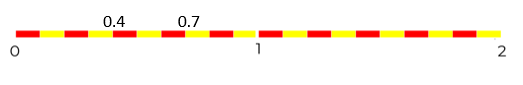 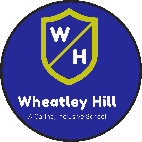 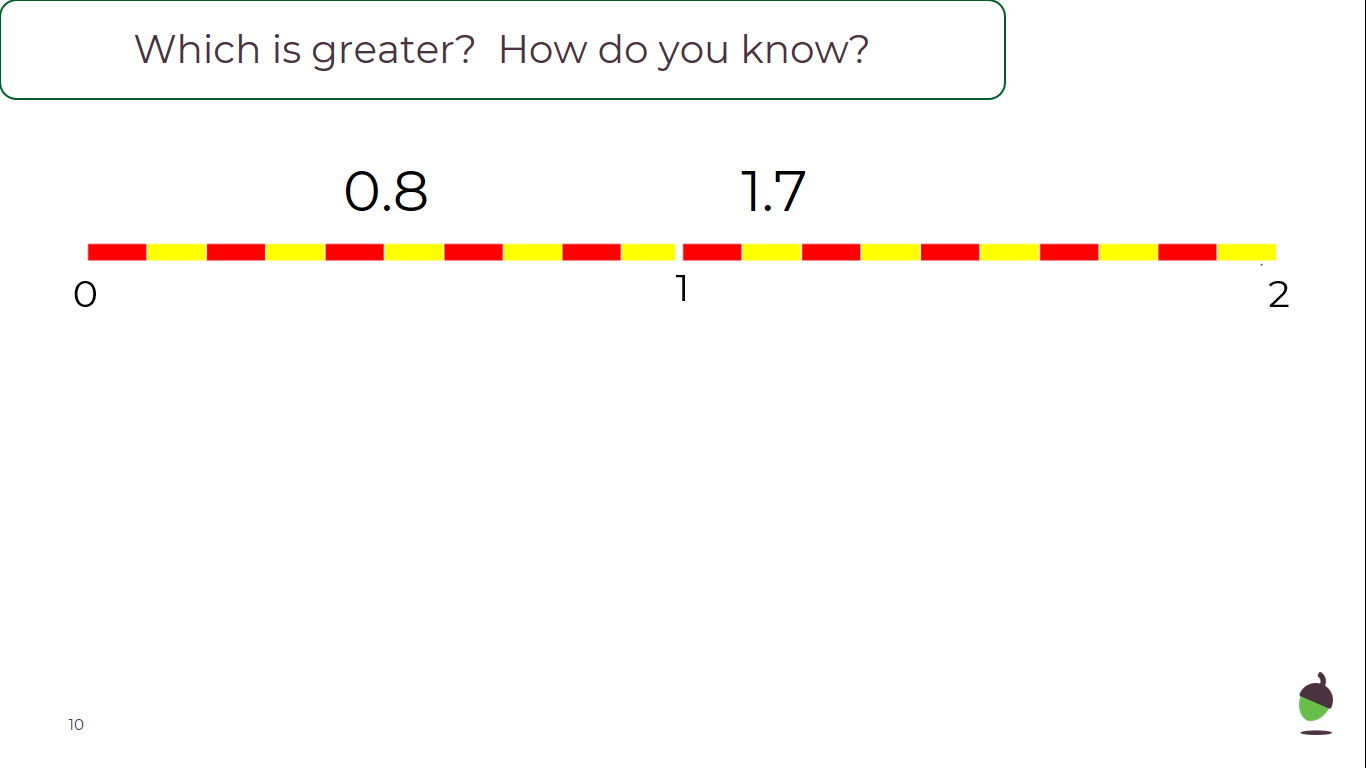 0.8 or 1.7?
____  >  _____
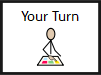 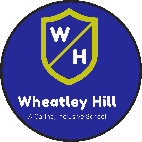 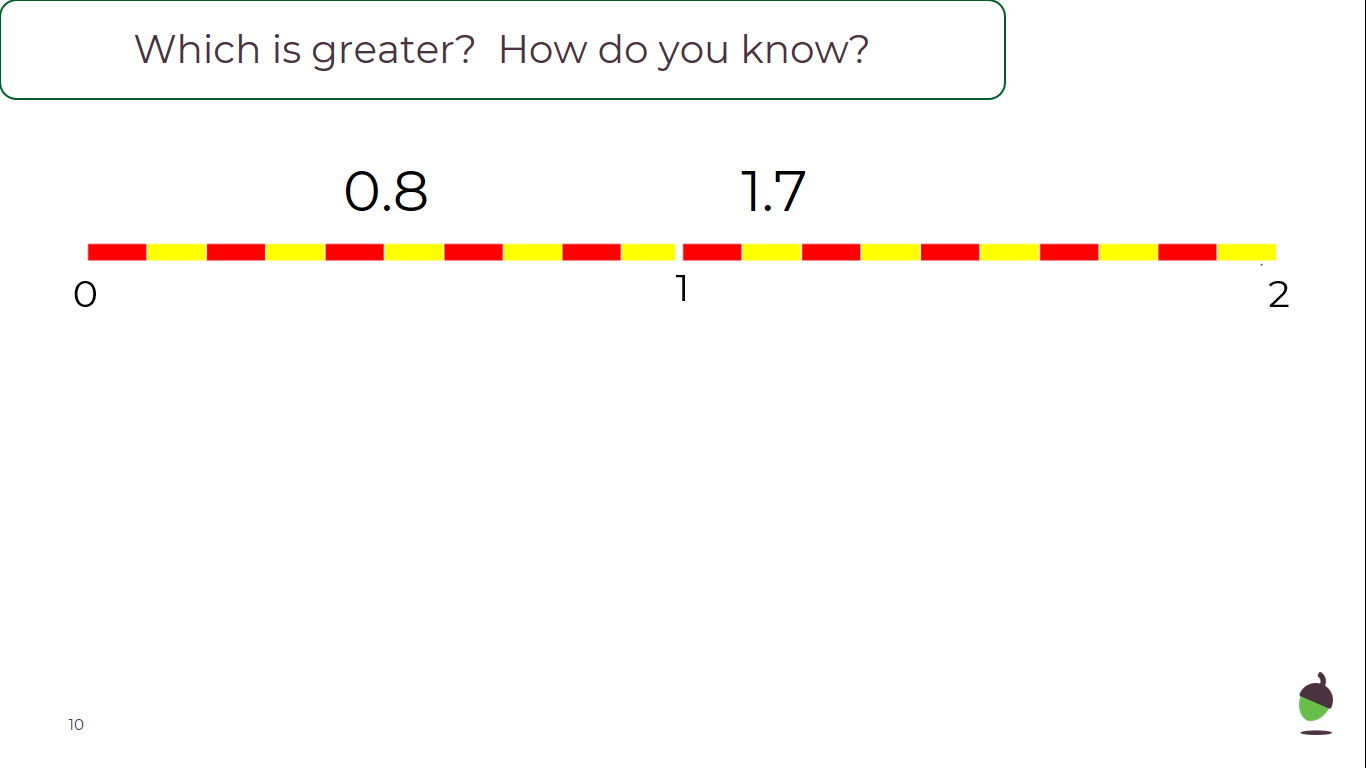 1.7   >    0.8

1.7 is greater because it has 1 whole number compared to 0 for 0.8
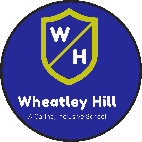 What about 2 decimal places?
Just like with whole numbers, if all the digits are the same we progress through the digits (down in digit place value) until the digits differ.

E.G 134.72        134.75

As the digits are the same in each number we need to compare the hundredths.
Here we can see the difference between the digits to help us to decide which number is bigger. As 5 is larger than 2, we know 134.75 > 134.72
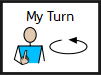 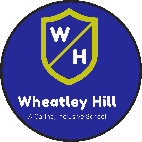 Use <    > symbols to compare the numbers
234.34 ___   234.43
156.11 ___   156.10
321.29 ___  321.89
680.15 ___ 680.51
571.12 ___ 571.34
622.71 ___ 622.17
149.01 ___ 149.10
571.18___ 571.81
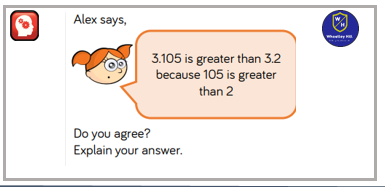 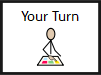 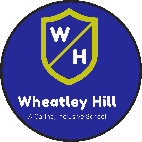 Check your answers:
234.34 _<__   234.43
156.11 _>__   156.10
321.29 _<__  321.89
680.15 _<__ 680.51
571.12 _<__ 571.34
622.71 _>__ 622.17
149.01 _<__ 149.10
571.18_<__ 571.81
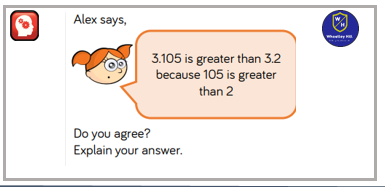 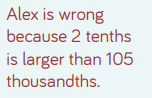 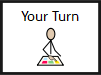 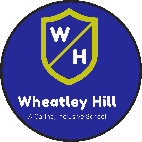 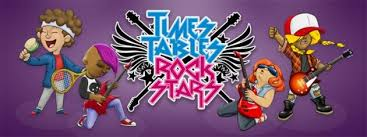 Times-table practise
Spend at least 15mins practising your times-tables.

This can be done on TTRS, hit the button or any other times-table website.

Use the Times-Tables Rock Stars app or website.
Alternatively, copy and paste the following link into a web browser:
https://www.topmarks.co.uk/maths-games/7-11-years/times-tables
End of Lesson
Date:	  25.02.21
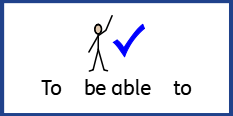 L.O: To be able to order decimal numbers.
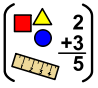 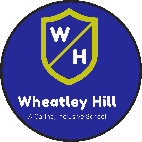 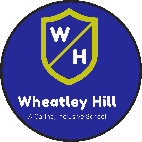 Subject: Maths
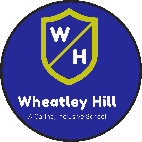 Mental Starter:
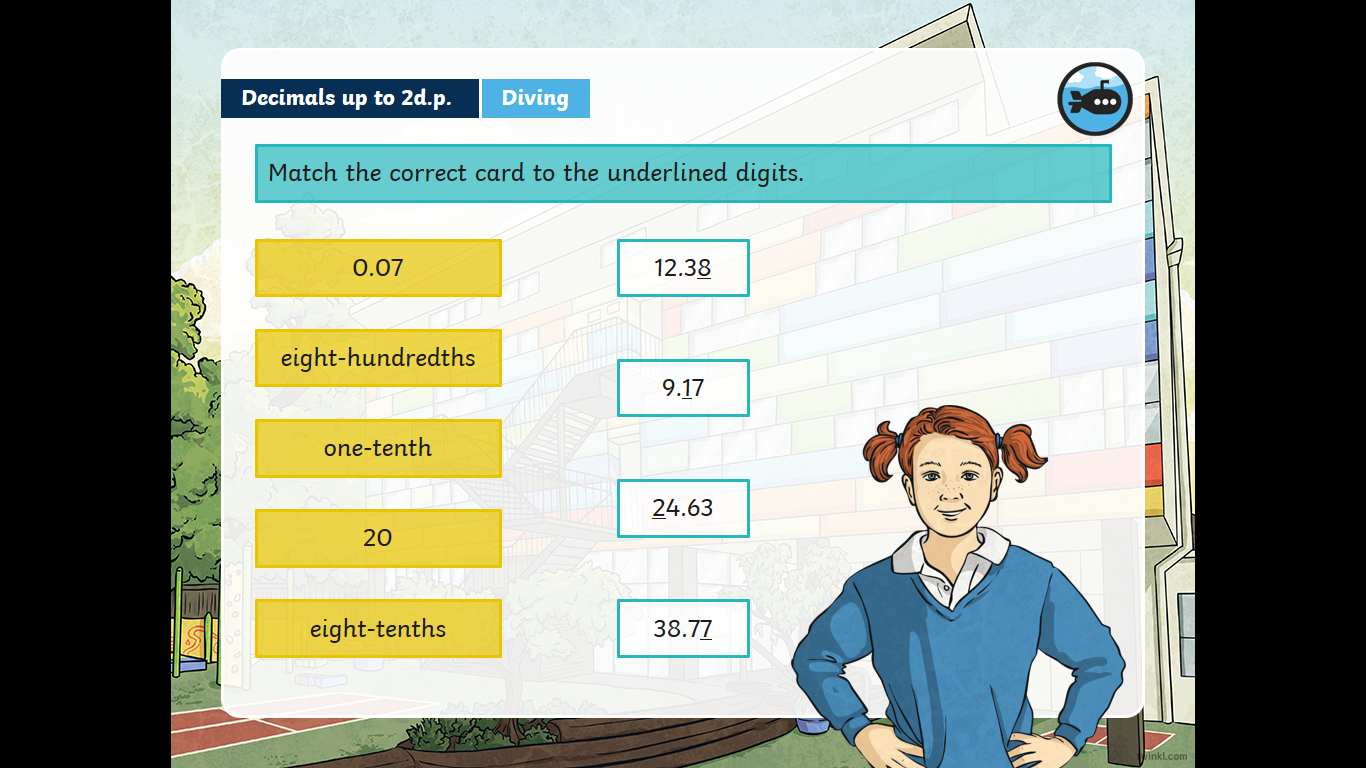 Match the correct card to the underlined digit.
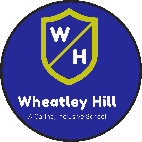 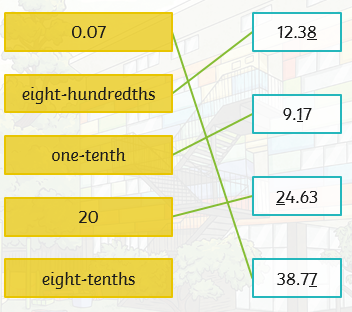 Check your answers.
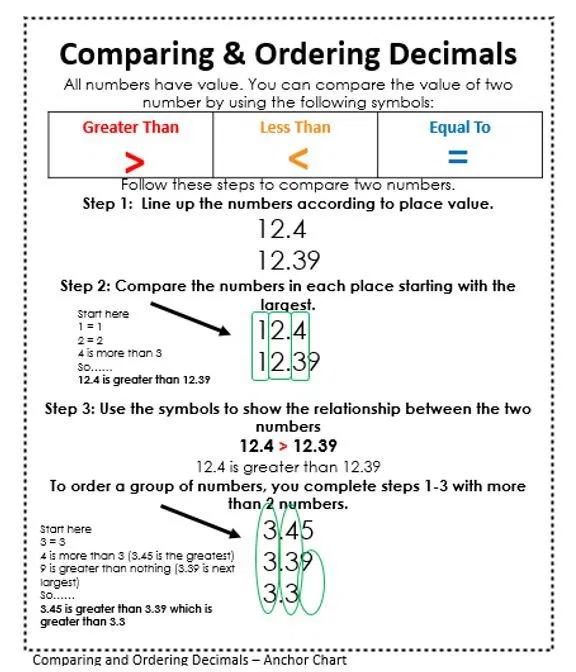 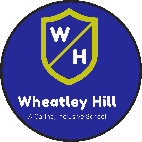 Here is a prompt sheet to support with comparing and ordering decimal numbers.
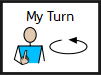 Pre-recorded Teaching
Access the online teaching video below that will support you to complete the work in this lesson. This video will act as a support but all of the work can still be successfully understood & completed using paper-based versions of this pack. If you need further support to understand / complete work then please contact school via e-mail or telephone.
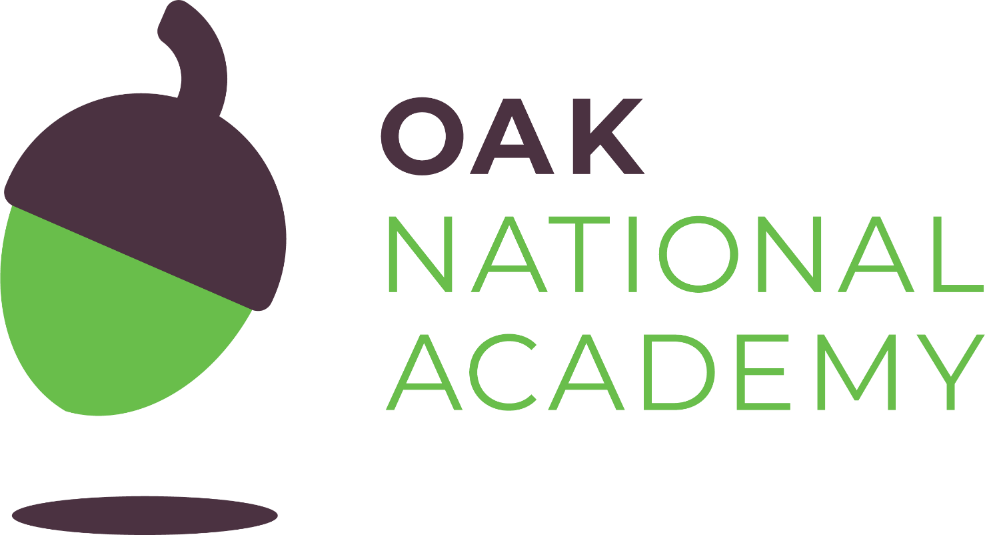 Play Video
You can also copy and paste this link if you would prefer:
https://teachers.thenational.academy/lessons/ordering-decimals-6gt66r
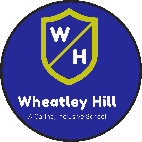 Recap: In between whole numbers, we have decimal numbers as the examples show. The first digit after the decimal point is known as tenths. When we say the decimal numbers out loud we say point 1, point 2 etc.
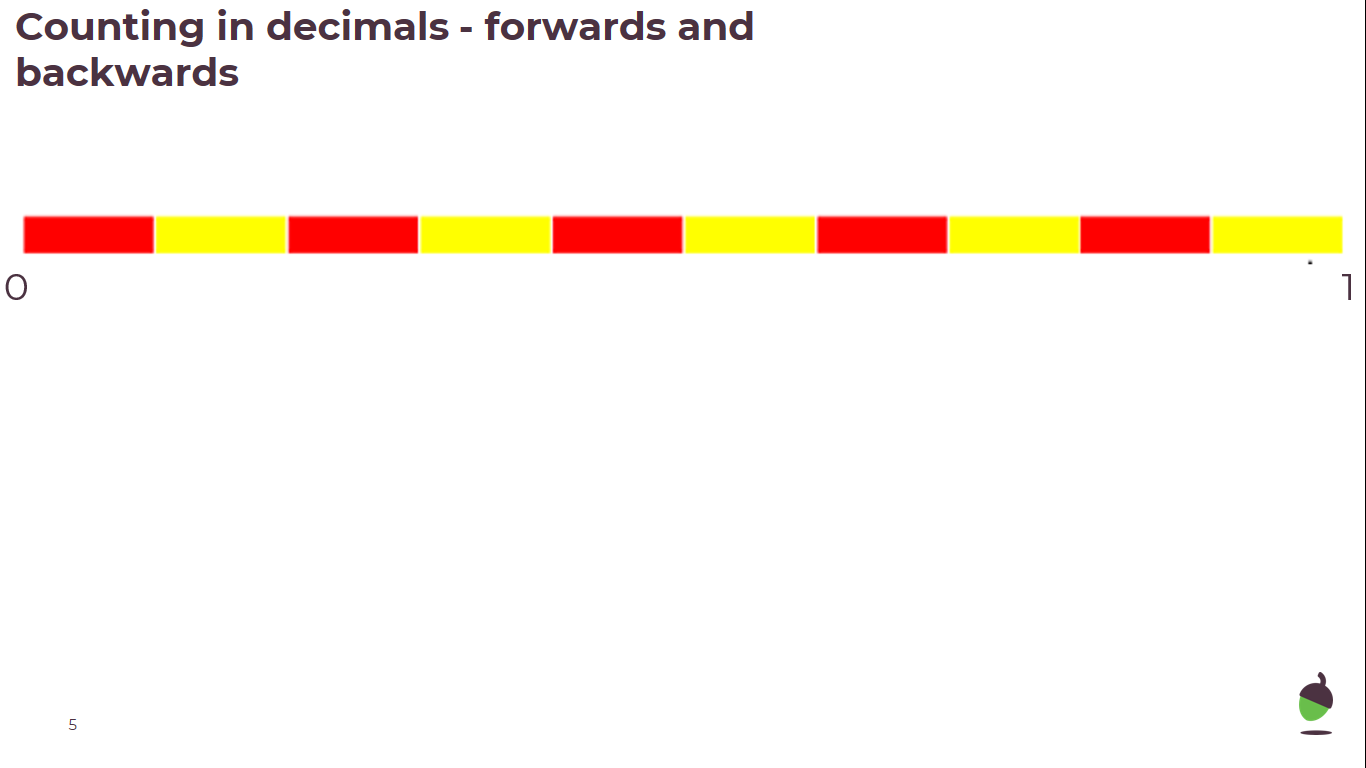 0.1            0.2            0.3              0.4            0.5          0.6             0.7           0.8           0.9
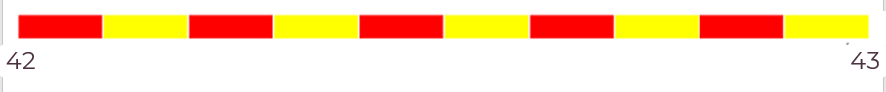 42.1        42.3           42.3         42.4          42.5           42.6        42.7          42.8         42.9
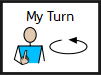 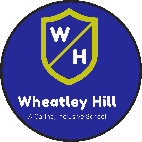 Ordering decimal numbers
First we need to compare the value of the digits and which is greater or smaller. If the digits we are comparing are the same, we need to look at and compare the next digit.
All the numbers have a 0 in the ones so we need to look at the tenths.
These examples have 0 tenths and 1 tenths. O is the smallest then 1 tenth.
These examples all have 4 tenths so we need to look at the hundredths
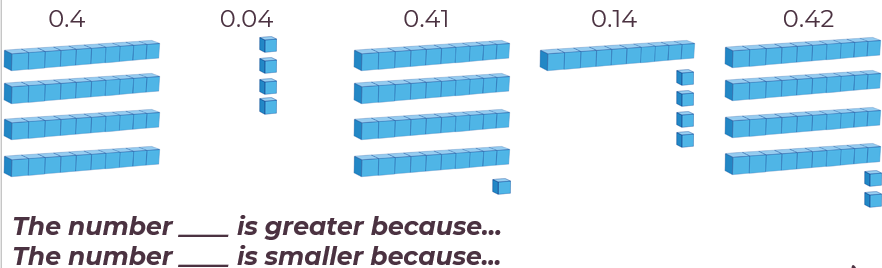 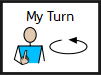 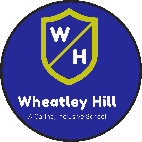 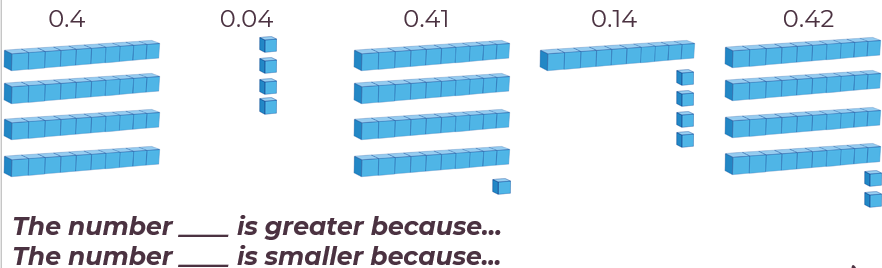 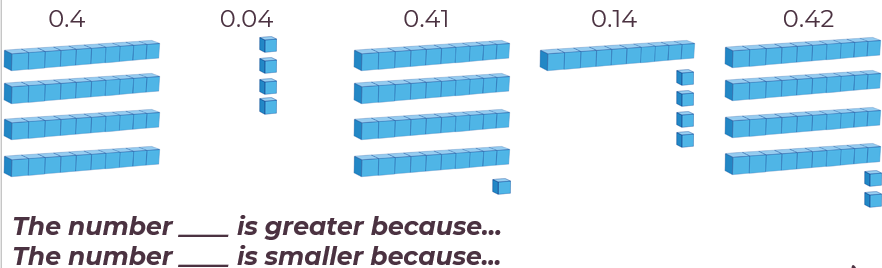 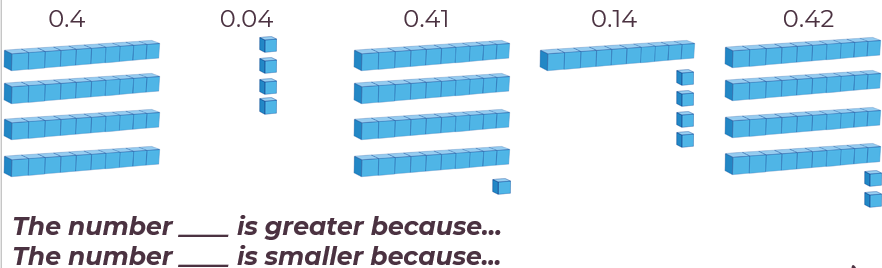 We need to compare those with 4 tenths to decide which is larger.

0.4 can be wrote as 0.40 to help with comparing against 0.41 and 0.42.

When we look at the representations, we can see 0.42 is larger because it has more cubes.
Smallest: 0.04       0.14       0.4     0.41      0.42  Largest
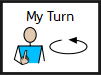 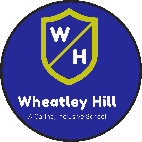 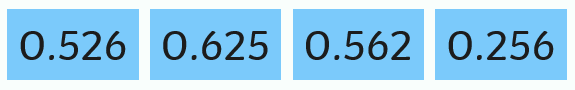 First look at the whole numbers, can this help with ordering?

Now look at the tenths, which has the largest tenth? Which has the smallest tenth?

If any have the same number of tenths, look at the hundredths and identify which is larger.

                 Largest:                                                                           Smallest

                    _______        _______          ________            ________
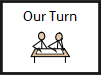 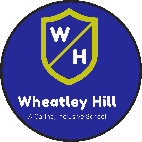 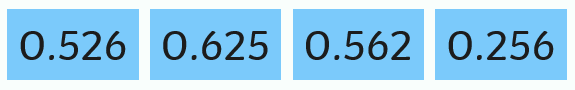 Lets check our answers:


                 Largest:                                                                           Smallest
                      0.625                   0.562                   0.526                      0.256
This number had 6 tenths which was the most tenths, making it the largest.
This number had 2 tenths which was the least tenths, making it the smallest.
Both these numbers had 5 tenths, we needed to look at the hundredths. As 6 is larger than 2, 0.562 was the second largest number.
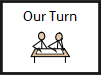 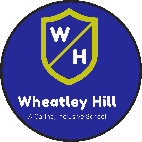 Order these numbers:
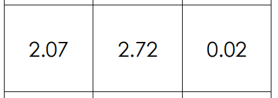 Smallest                                                                        Largest


_________               ____________                    ___________
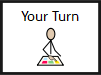 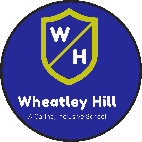 Order these numbers:
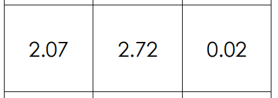 Smallest                                                                        Largest

0.02                                      2.07                                     2.72
Because it had 0 ones and 0 tenths, this number was the smallest
These numbers both have 2 ones, so we needed to look at the tenths.
The middle number has 0 tenths and the largest has 7 tenths, so as 0 is less than 7 it can not be the largest number.
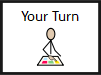 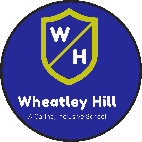 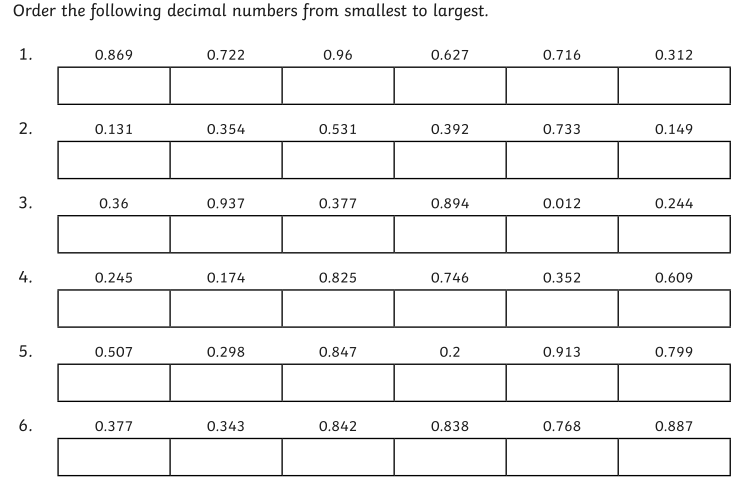 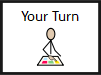 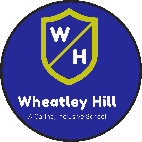 Lets check your answers:
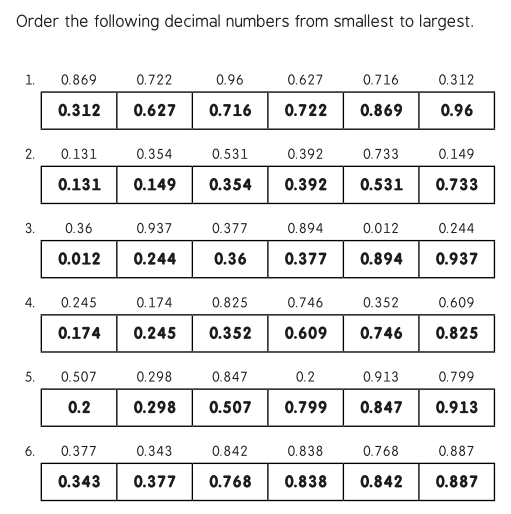 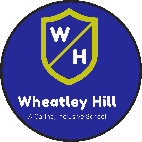 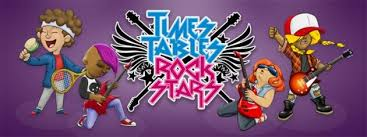 Times-table practise
Spend at least 15mins practising your times-tables.

This can be done on TTRS, hit the button or any other times-table website.

Use the Times-Tables Rock Stars app or website.
Alternatively, copy and paste the following link into a web browser:
https://www.topmarks.co.uk/maths-games/7-11-years/times-tables
End of Lesson
Date:	  26.02.21
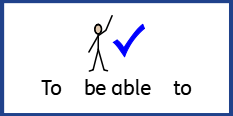 L.O: To be able to solve reasoning problems involving decimal place value.
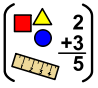 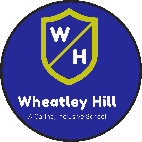 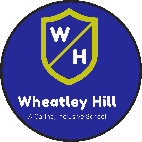 Subject: Maths
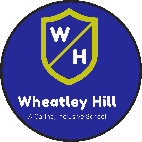 Mental Starter
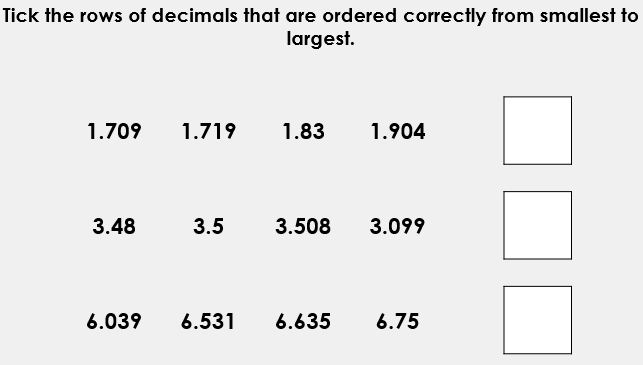 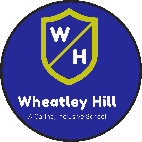 Lets check the answers…
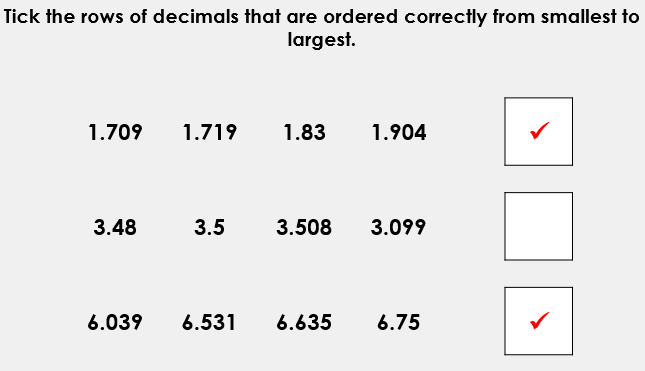 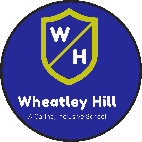 Complete the problem solving and reasoning tasks. Read the questions carefully and apply the knowledge you have learned during the week.
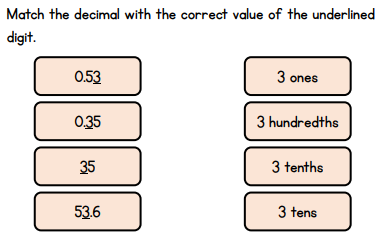 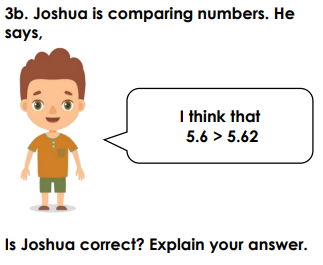 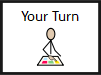 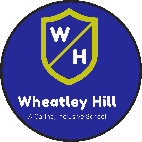 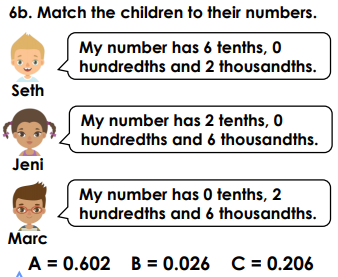 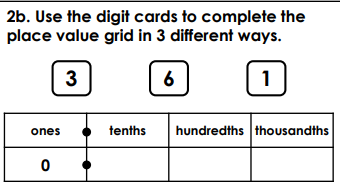 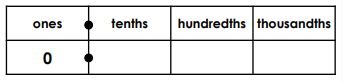 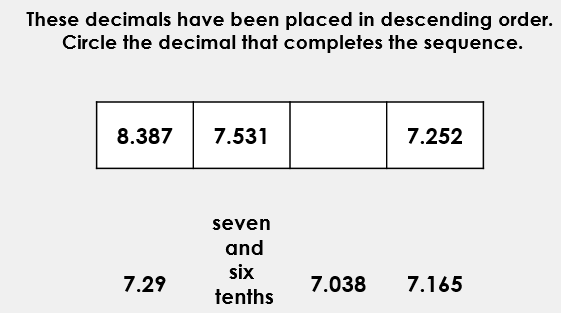 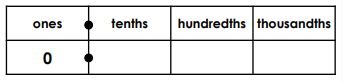 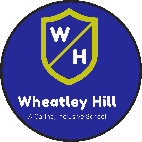 Lets check your answers:
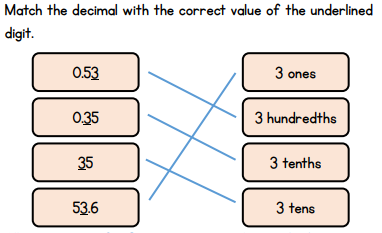 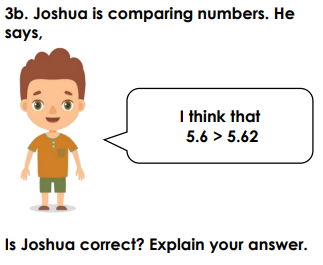 Joshua is wrong because 5.6 has 0 hundredths and can be wrote as 5.60. 0 hundredths is less than 2 hundredths making 5.62 the larger number.
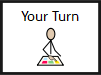 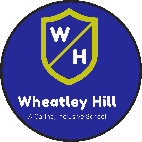 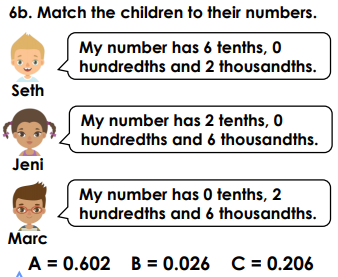 Seth= A



Jeni = C


Marc = B
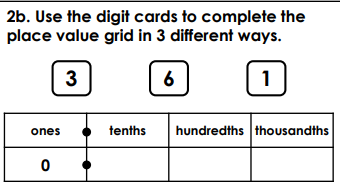 3              6               1
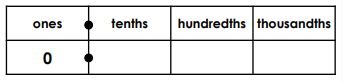 3              1               6
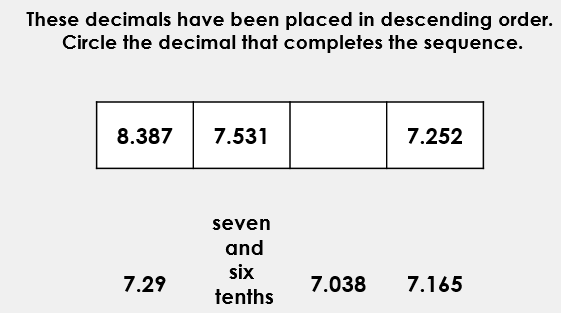 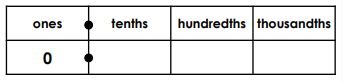 6             3               1
7.29
Either digit can be placed in any position to create other numbers
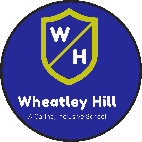 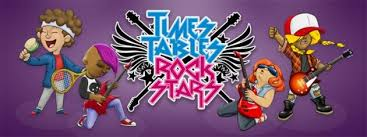 Times-table practise
Spend at least 15mins practising your times-tables.

This can be done on TTRS, hit the button or any other times-table website.

Use the Times-Tables Rock Stars app or website.
Alternatively, copy and paste the following link into a web browser:
https://www.topmarks.co.uk/maths-games/7-11-years/times-tables
End of Lesson